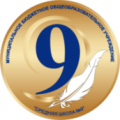 Логопедическое  сопровождение  учащихся  5-9  классов, испытывающих  трудности  освоения  программы   по  русскому языку
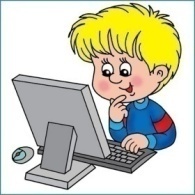 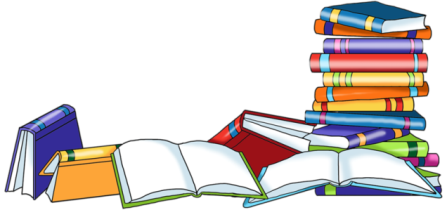 Полежаева Татьяна Вениаминовна
Учитель-логопед, высшая  категория
МБОУ СОШ № 9
Г. Архангельск
Проблема нарушений чтения и письма – одна из самых актуальных для школьного обучения, поскольку чтение и письмо из цели превращаются в средство дальнейшего получения знаний.

И.Н. Садовникова, «Нарушения письменной речи 
и их преодоление у младших школьников»
1. Трудности обучения, связанные с периодом адаптации при переходе в среднее звено.
Кризисы переходного периода
в эмоциональном состоянии;
в системе отношений с окружающими;
в поведении;
в мотивации к учебе;
в интеллектуальном развитии.
Клинические состояния и последствия дизонтогенеза
Астенический синдром
Церебрастенический синдром
Гиперактивность с дефицитом внимания
Нарушения развития устной речи - алалии (дисфазии)
Нарушения развития письменной речи - дислексия и дисграфия
2. Приёмы работы по преодолению трудностей в чтении и письме с использованием адаптированной методики Г.Г. Мисаренко.
Коррекция специфических ошибок
Ошибки на уровне буквы и слога: 
Ошибки звукового анализа;
Ошибки фонематического восприятия ;
Искаженное написание букв;
Ошибки на уровне слова:
раздельное написание частей слова;
слитное написание служебных слов с последующим словом;
смешение границ слов;
искажение слоговой структуры слов; 
ошибки словообразования (морфемный аграмматизм);
Ошибки на уровне предложения, текста:
отсутствие и ошибки в обозначении границ предложения;
аграмматизмы (ошибки согласования и управления);
ошибки употребления предлогов (пропуски, замены, удваивание);
Автоматизация умения быстрого и правильного чтения слов различной слоговой структуры.
Автоматизация одномоментного восприятия «оперативных единиц чтения»  (А.Н. Корнев). 
Увеличение скорости чтения и обеспечение быстрого понимания смысла читаемых слов.
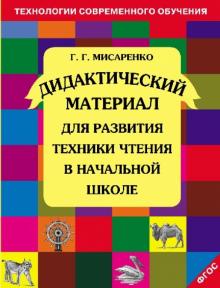 Нейропсихологический подход – залог успеха коррекции.
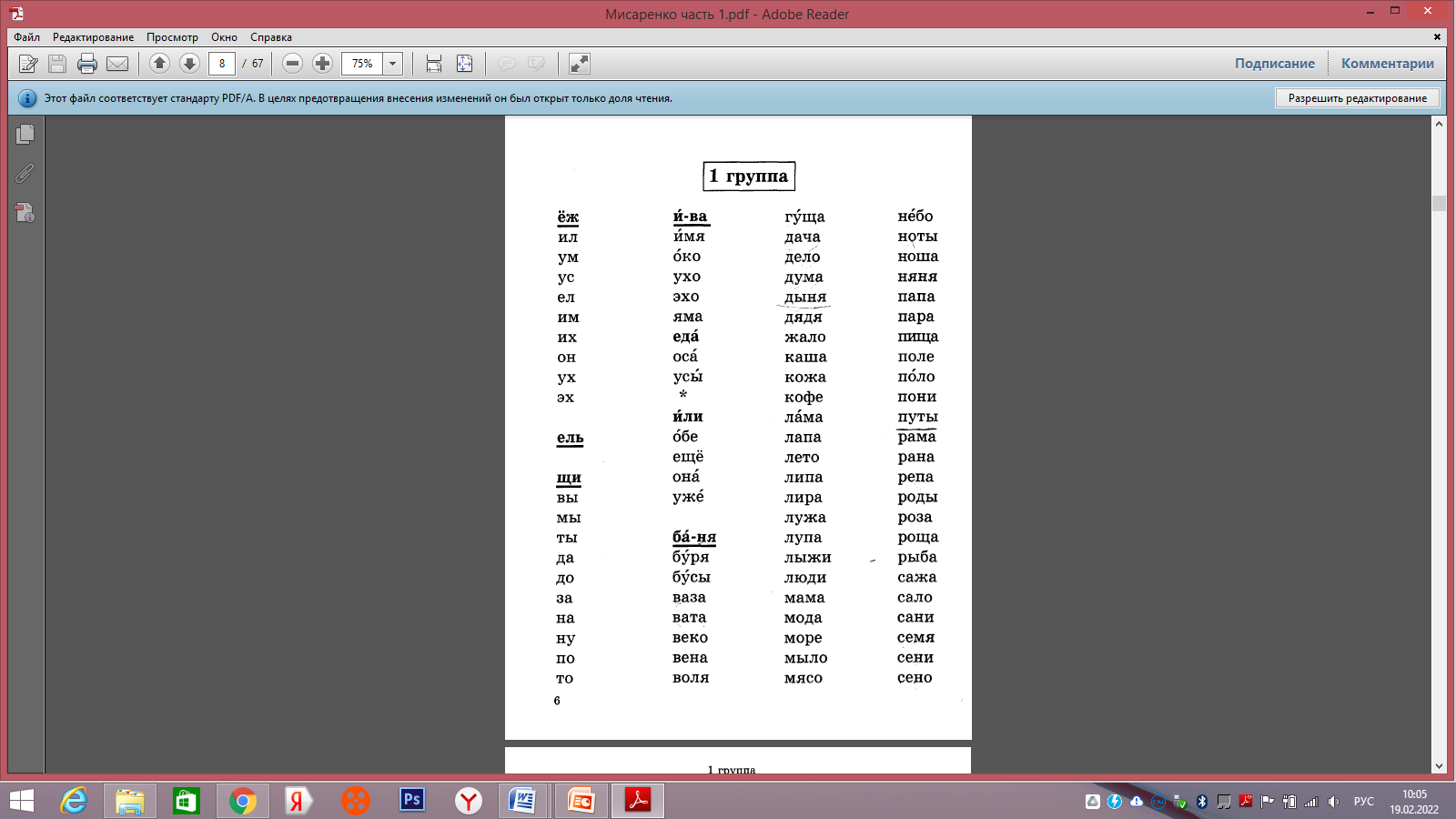 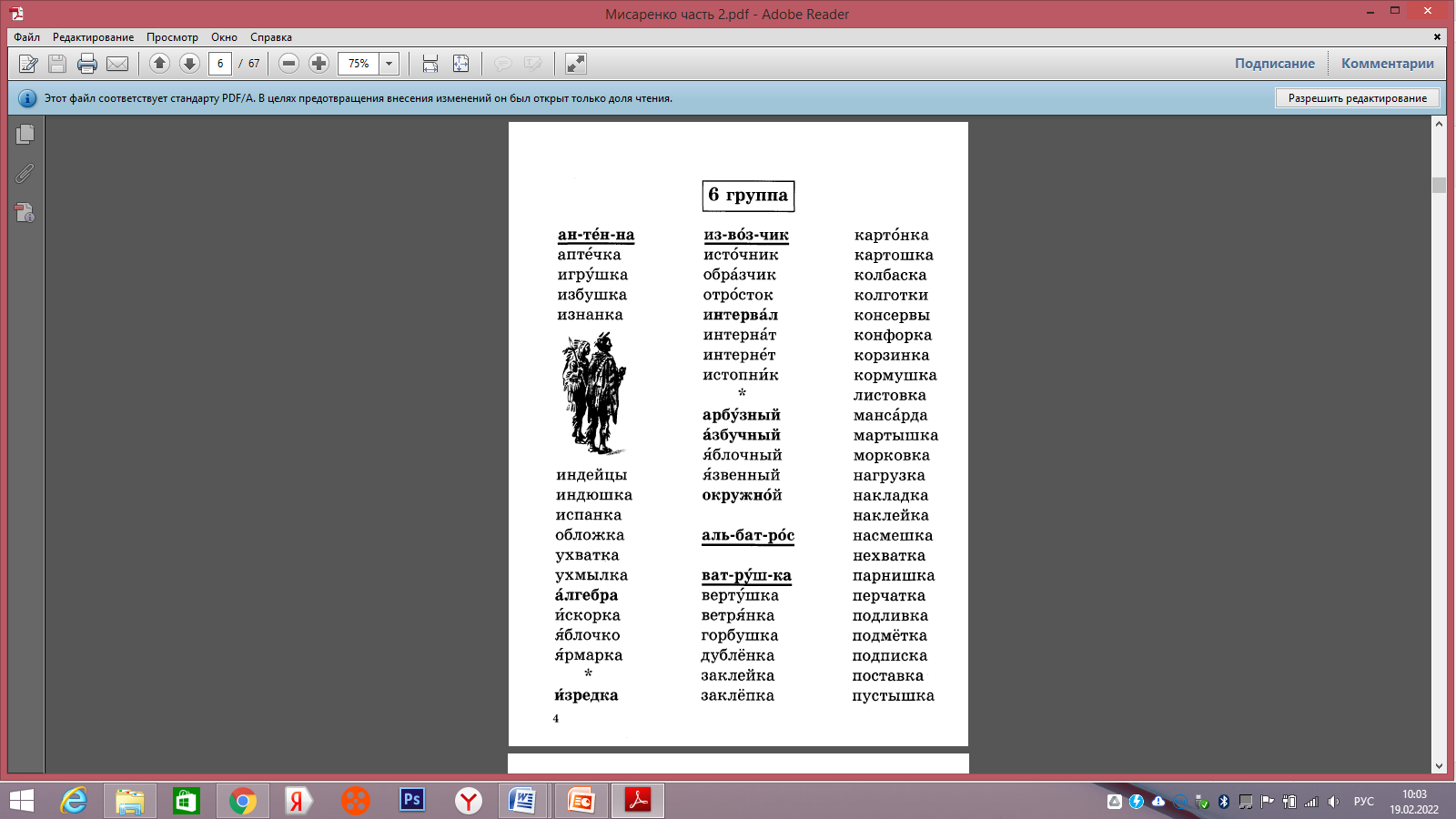 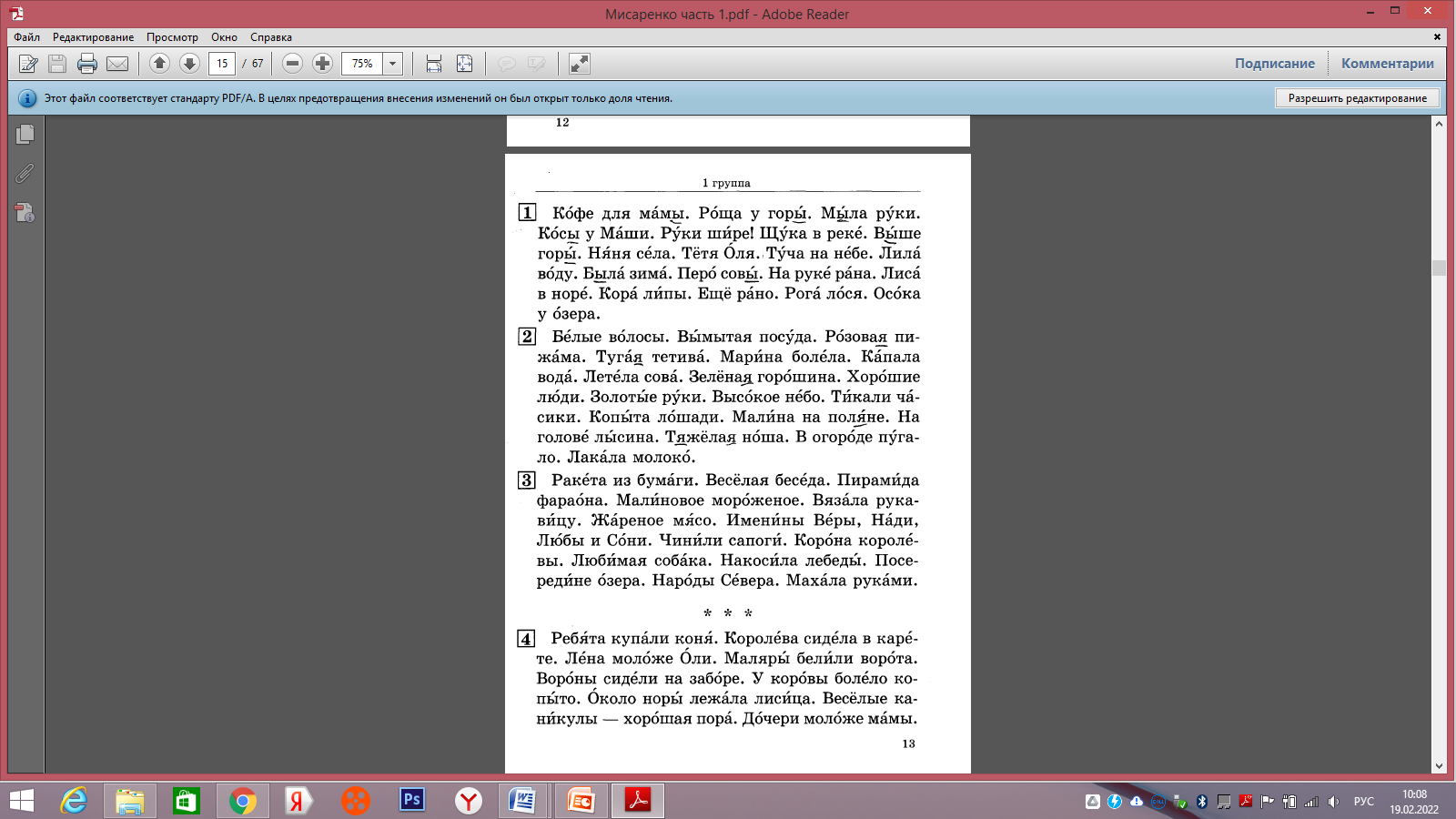 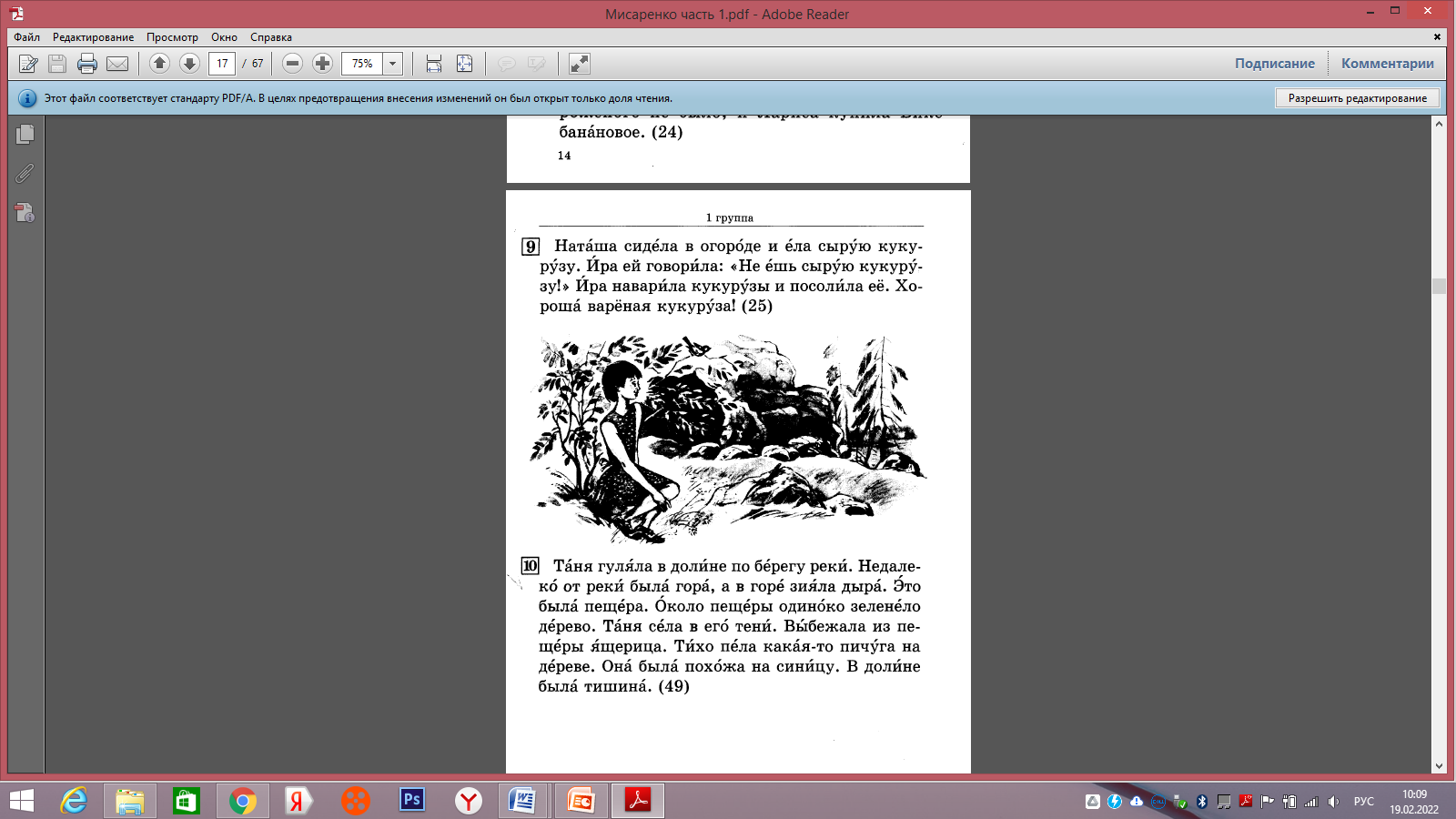 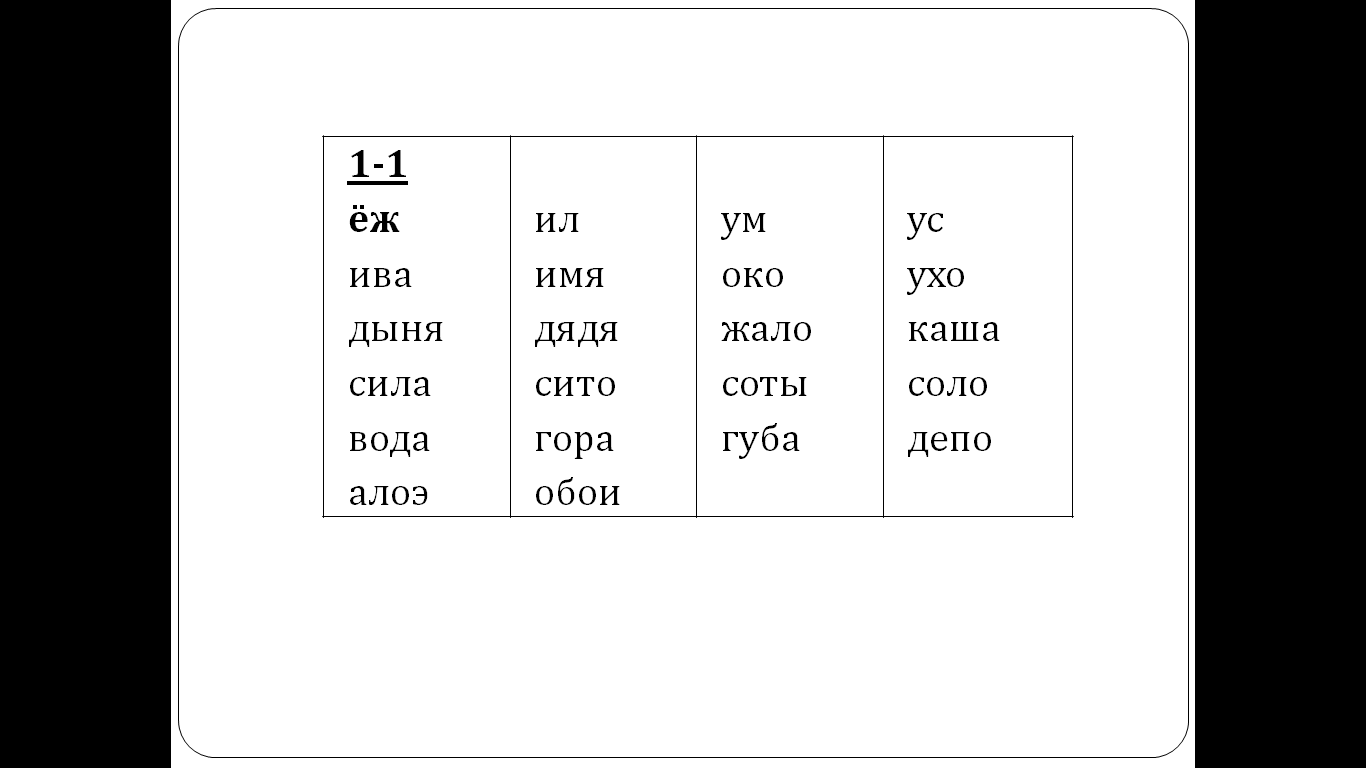 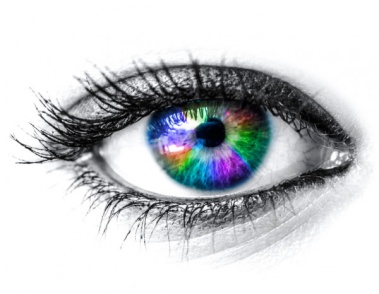 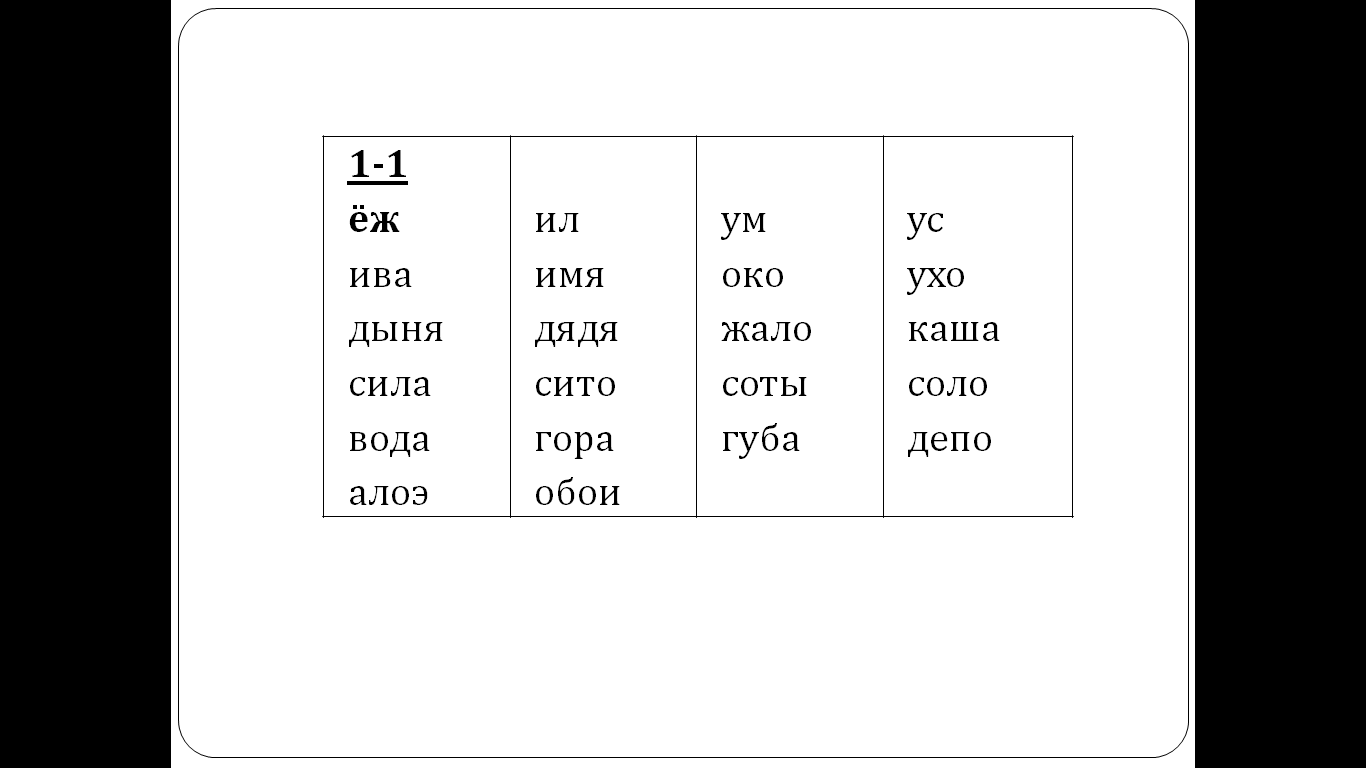 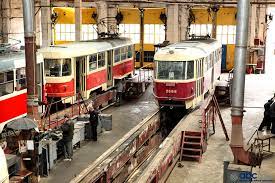 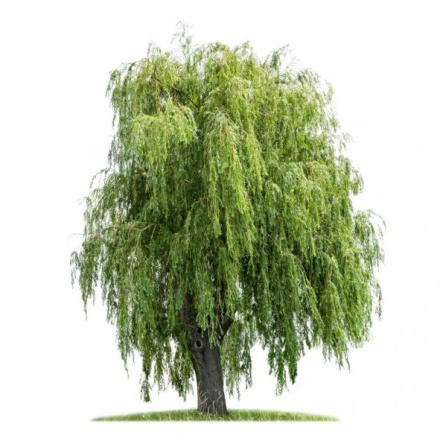 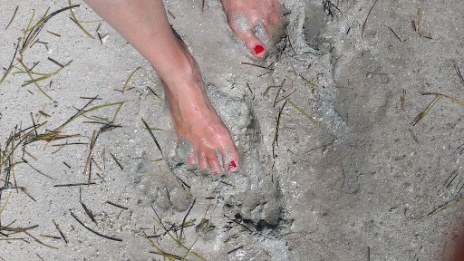 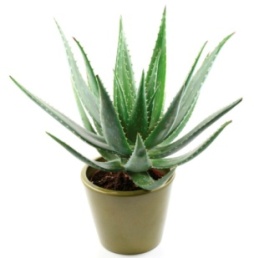 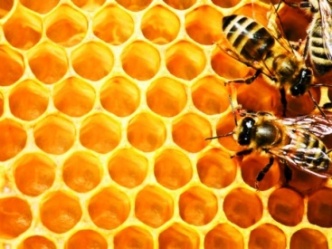 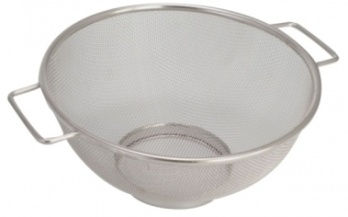 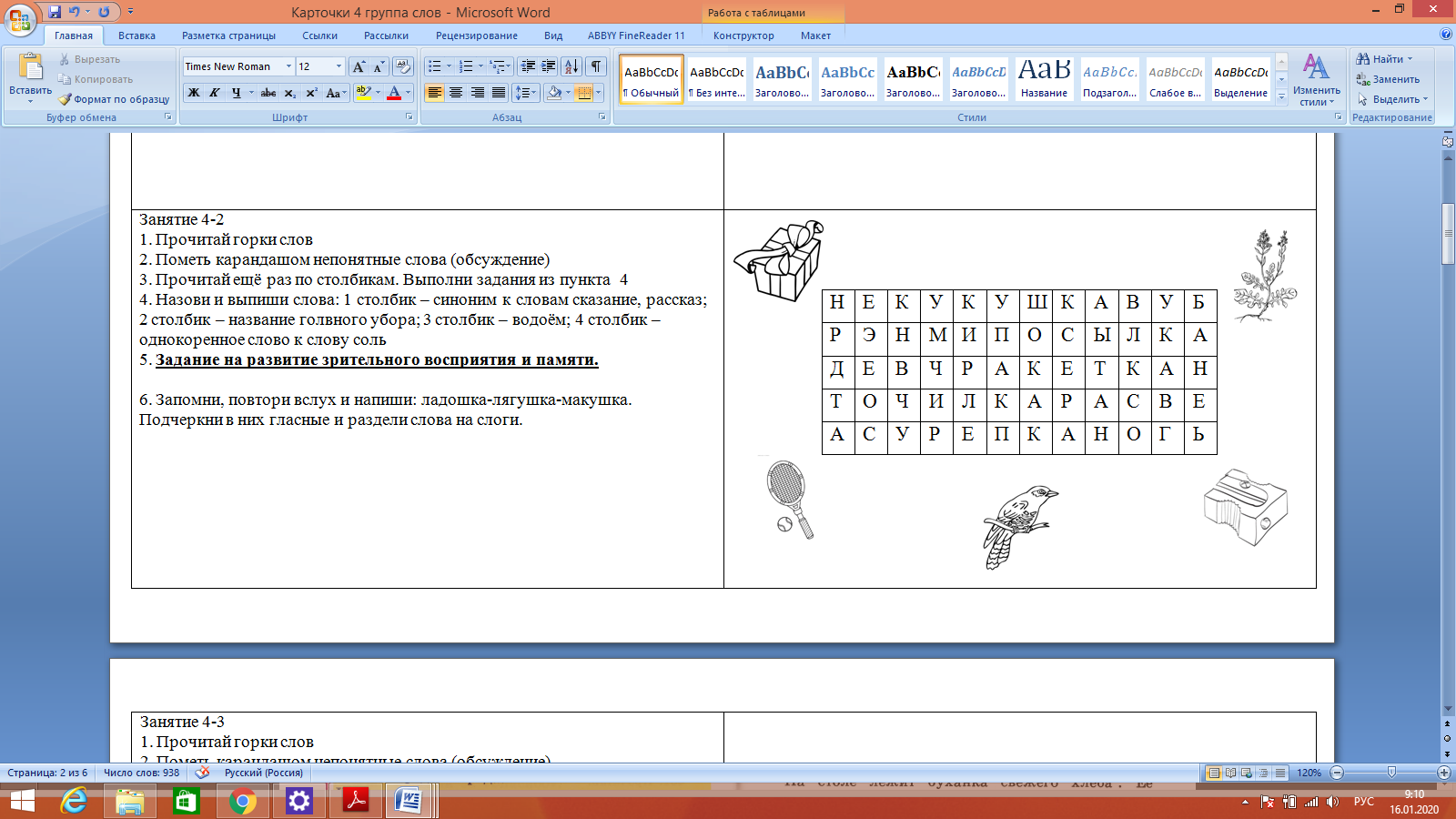 4-5
Иголка и нитка. Ягодка малины. Улитка на листике. Закупка овощей. Лужайка у дома. Валенки на печке. Неполадка в моторе. Посадка рассады. Наволочка на подушке. Затормозил у забора. (27)
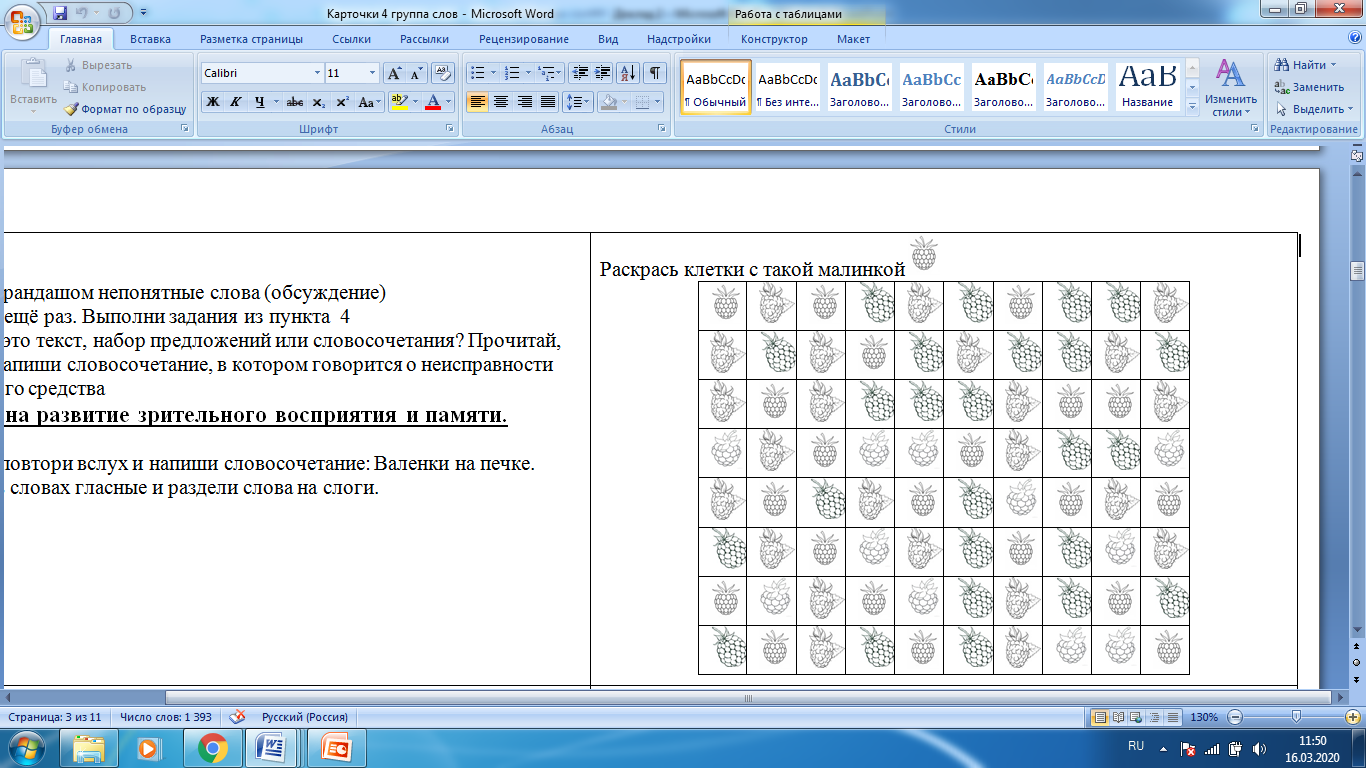 4-14
Маленькое слово «дом» . Но обозначает оно разные жилища. 
У кочевых народов дом ездит с хозяевами. Такие дома у цыган их называют кибитками. У народов Азии переносные жилища – юрты. А жители Севера называют свои дома «чум». На Руси дома не ездят. Они деревянные и называются избами. Мастера украшают их затейливой резьбой. 
Дом – это и кибитка, и юрта, и чум, и изба, и ещё сакля горца, хижина папуаса.
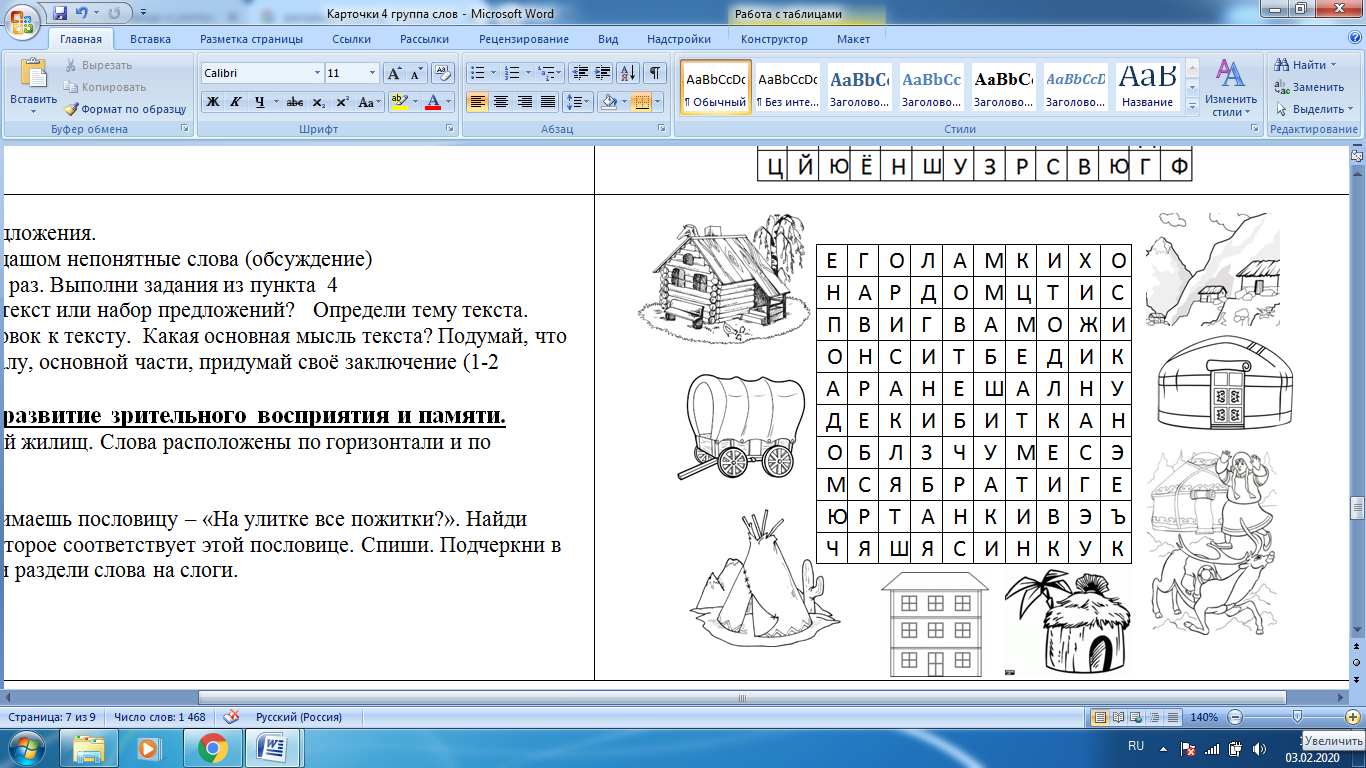 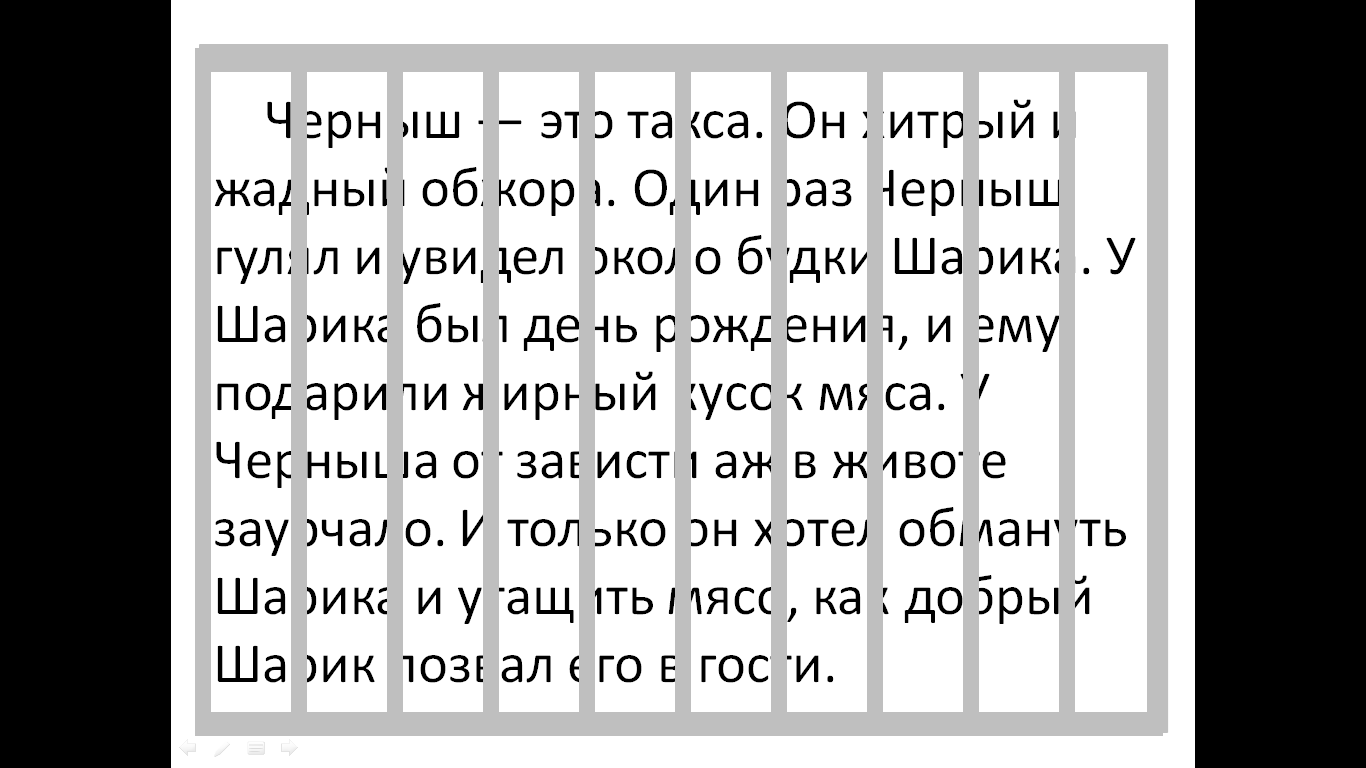 5-18
Черныш — это такса. Он хитрый и жадный обжора. Один раз Черныш гулял и увидел около будки Шарика. У Шарика был день рождения, и ему подарили жирный кусок мяса. У Черныша от зависти аж в животе заурчало. И только он хотел обмануть Шарика и утащить мясо, как добрый Шарик позвал его в гости. (55)
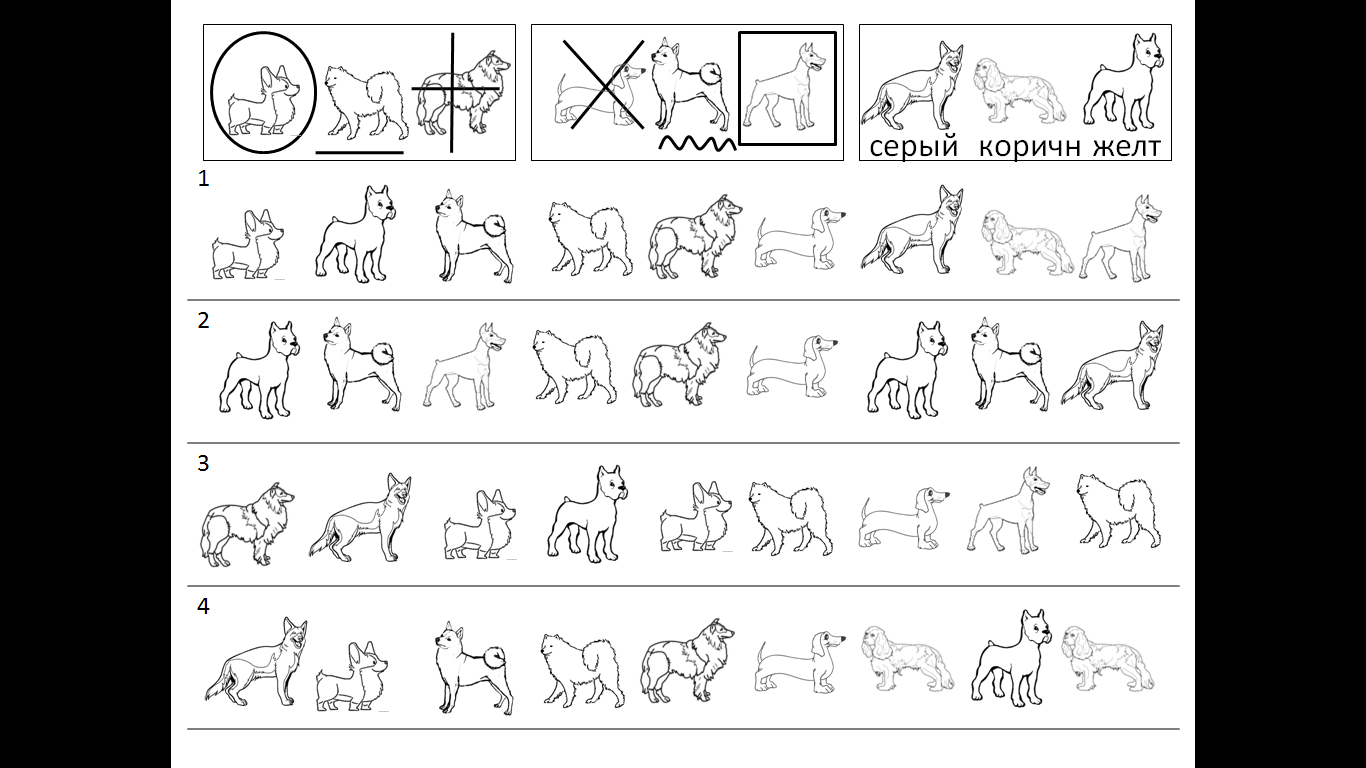 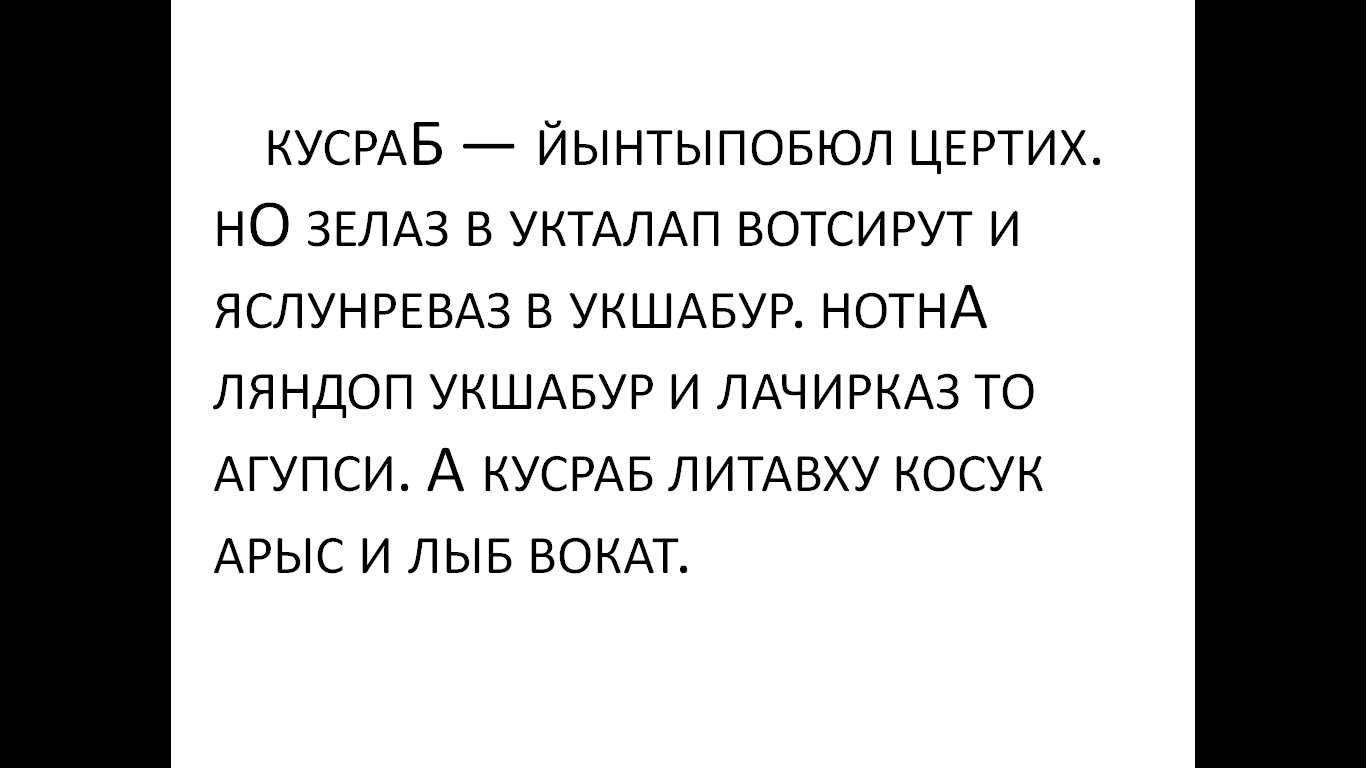 5-15
Барсук — любопытный хитрец. Он залез в палатку туристов и завернулся в рубашку. Антон поднял рубашку и закричал от испуга. А барсук ухватил кусок сыра и был таков. (27)
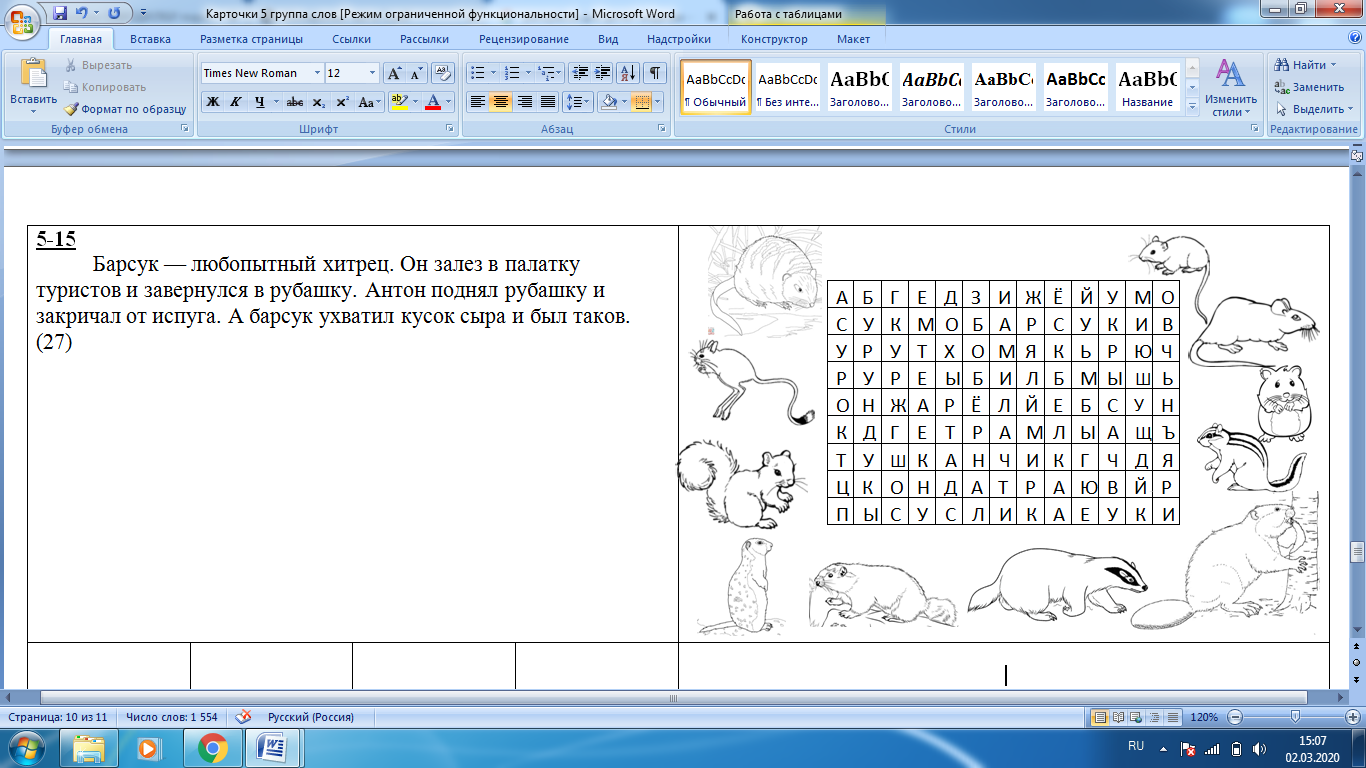 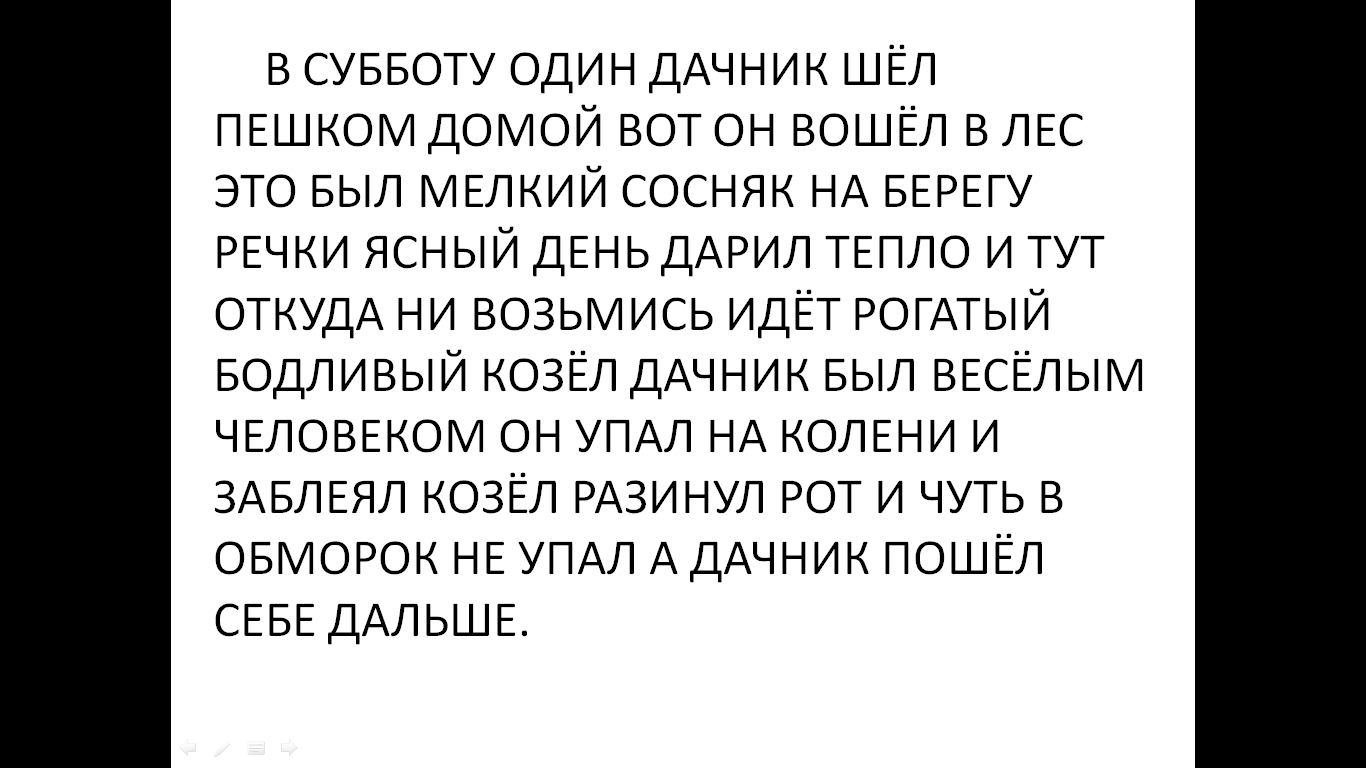 5-19
В субботу один дачник шёл пешком домой. Вот он вошёл в лес. Это был мелкий сосняк на берегу речки. Ясный день дарил тепло. И тут откуда ни возьмись идёт рогатый бодливый козёл. Дачник был весёлым человеком. Он упал на колени и заблеял. Козёл разинул рот и чуть в обморок не упал. А дачник пошёл себе дальше. (56)
3.Положительная динамика в школьном обучении.
Положительные стороны системы занятий с карточками:

совершенствование техники чтения, 
устранение специфических ошибок на всех уровнях,
формирование  орфографической зоркости, 
развитие интереса к языковым явлениям, 
развитие мышления, памяти, внимания, 
повышение мотивации к изучению русского языка, как средства добывания новых знаний.
Спасибо за внимание!
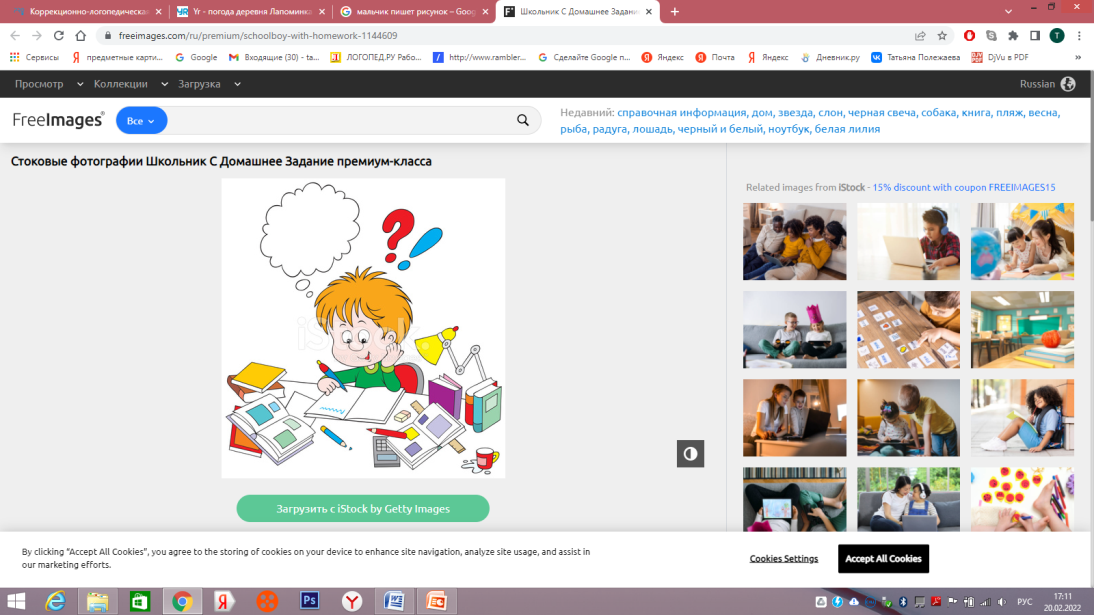